Funkcionalna organizacija računarskog sistema
INFORMATIKA
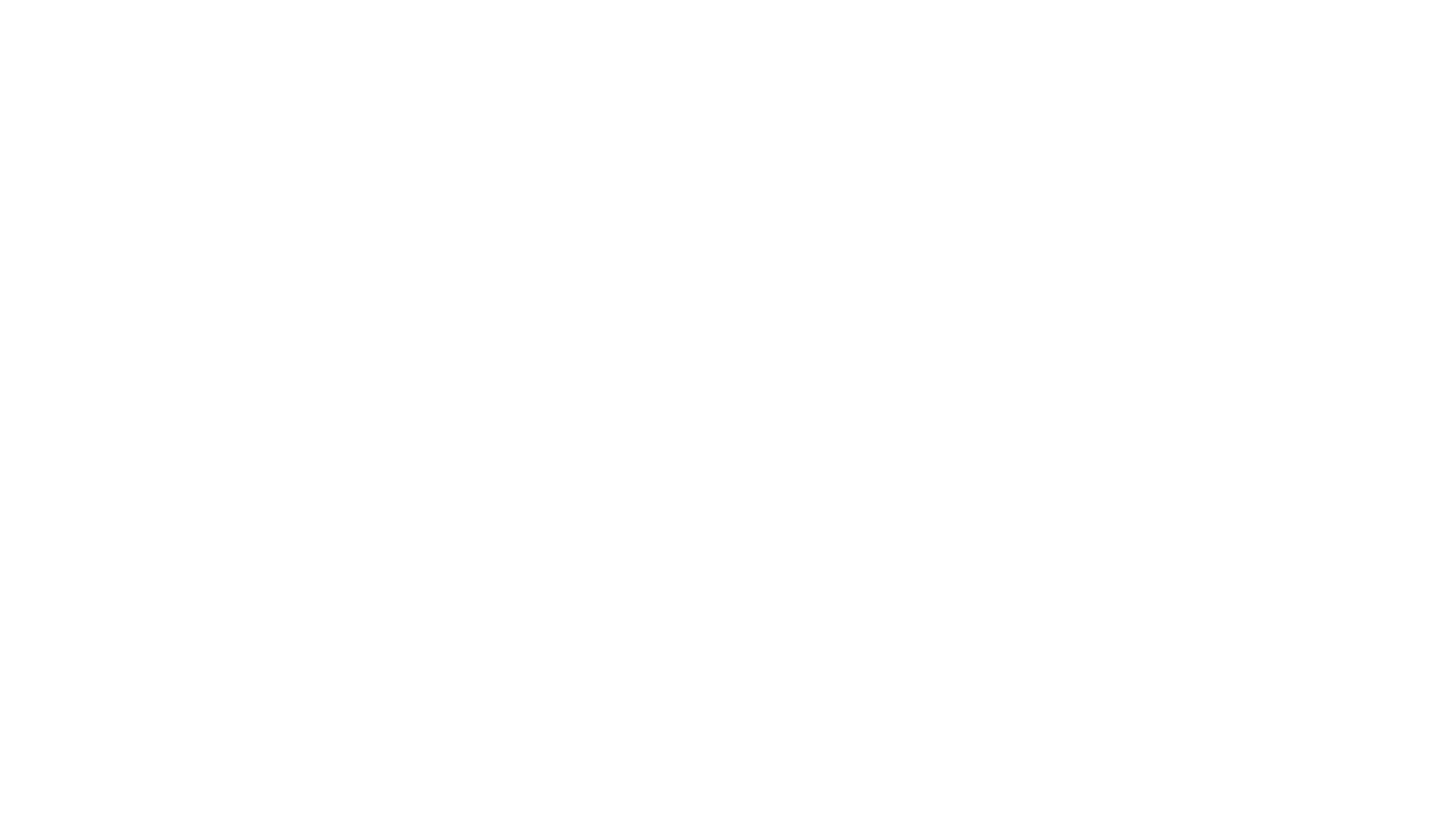 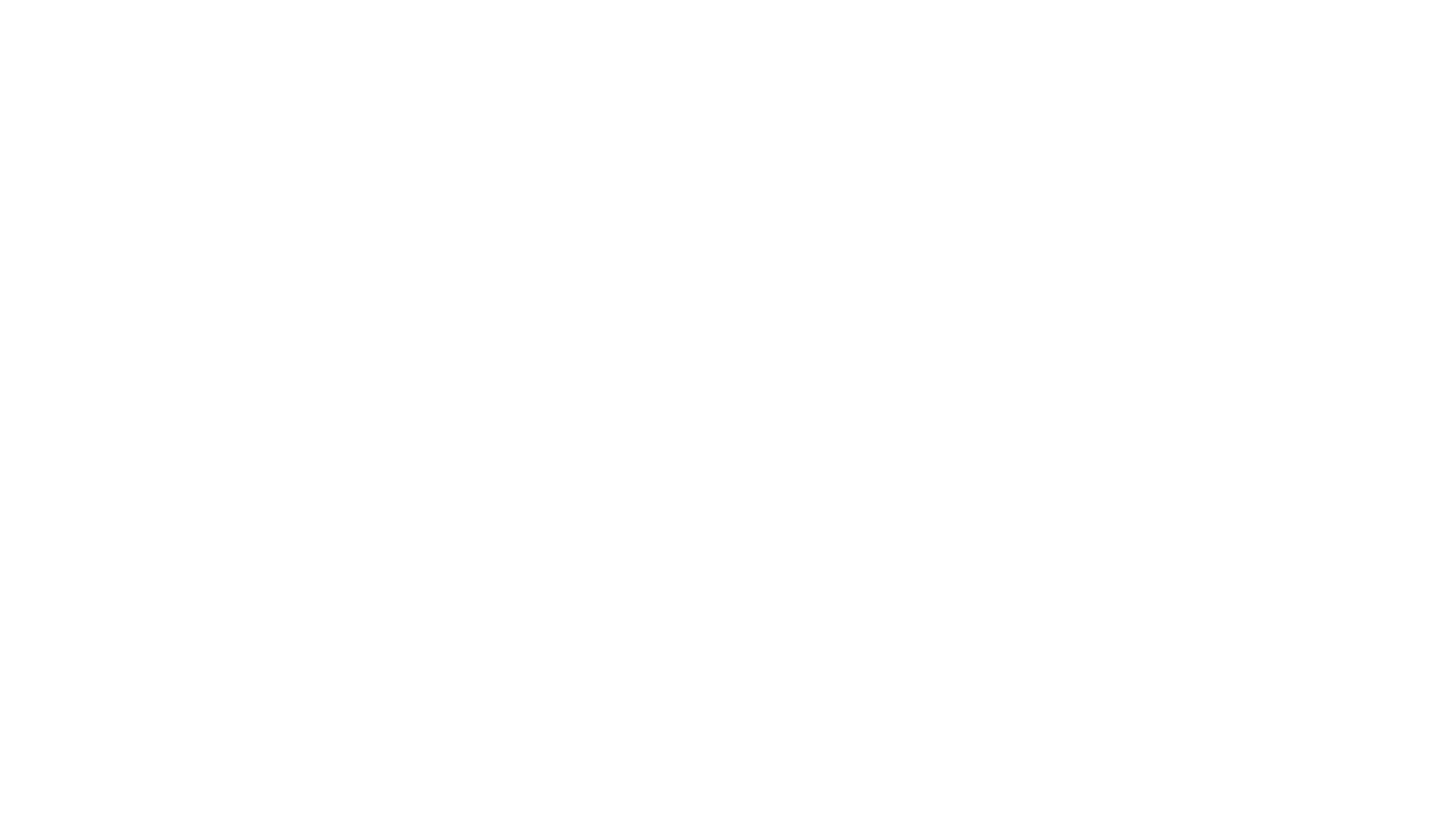 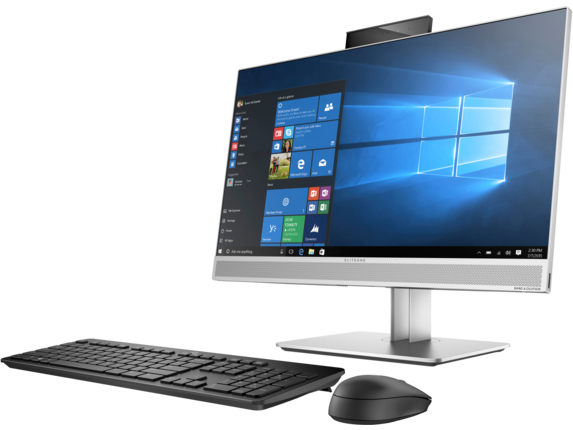 Šta je računar?
Računar je uređaj koji vrši čuvanje, obradu i prenos podataka i informacija.
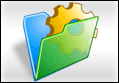 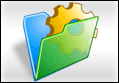 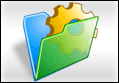 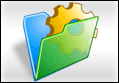 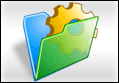 Računarski
sistem
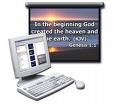 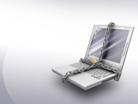 softver
hardver
software
hardware
FIZIČKI DIO RAČUNARSKOG SISTEMA
OMOGUĆAVA HARDVERU DA RADI
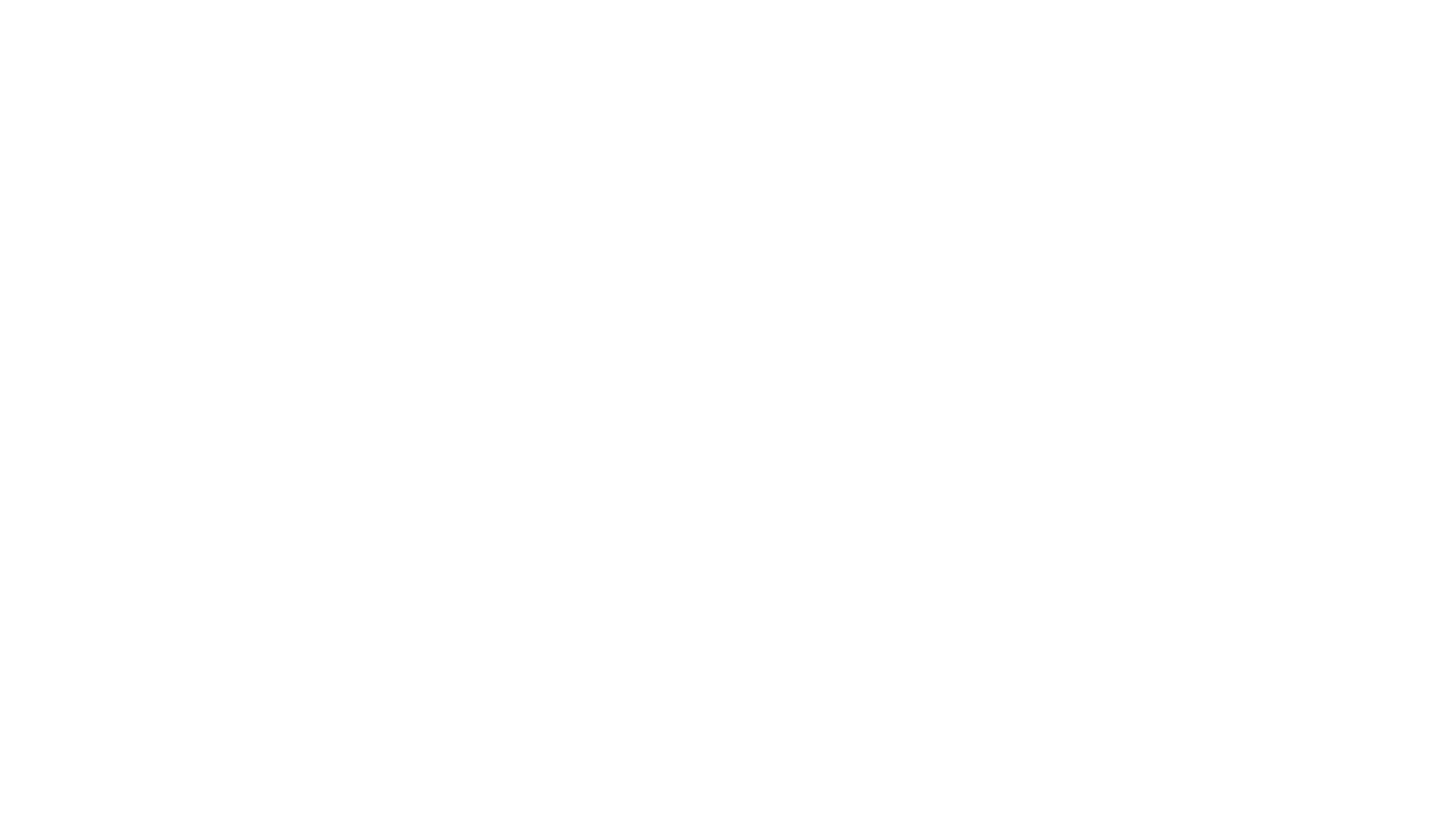 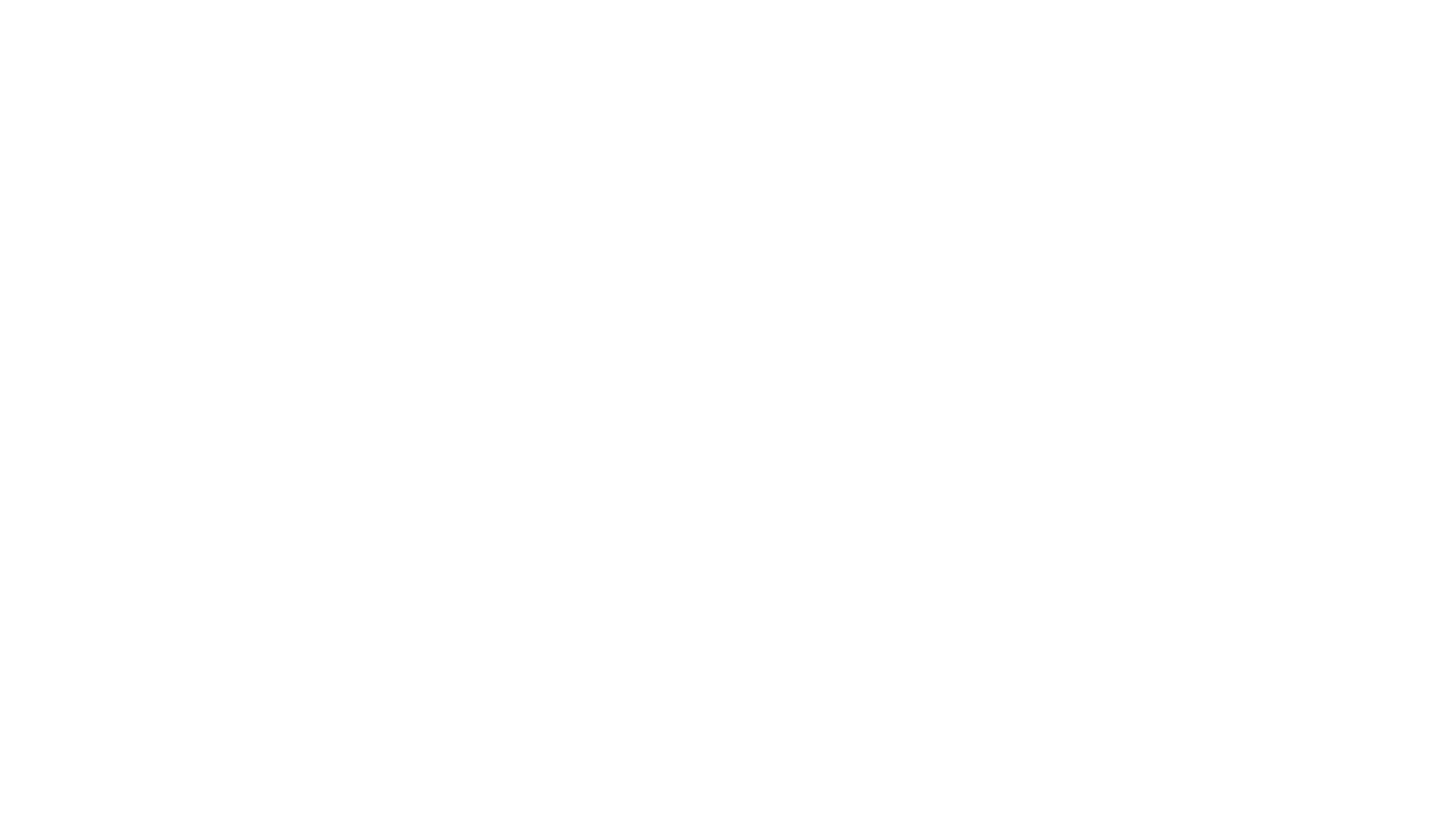 FON-nojmanova arhitektura računara
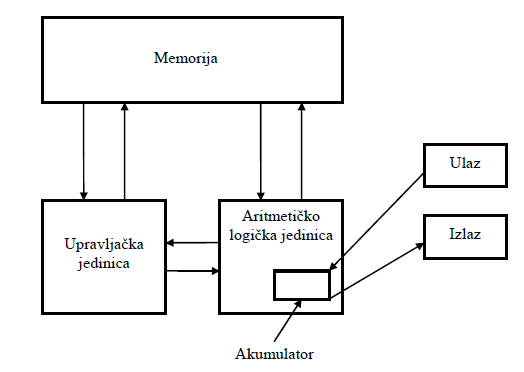 Struktura savremenog računara veoma je slična strukturi fon Nojmanove mašine (John von Neumann, projektovao je 1945. godine model računara), pa se za savremene elektronske računare kaže da u osnovi imaju fon Nojmanovu arhitekturu.
Fon-Nojmanova arhitektura računara
FON-nojmanova arhitektura računara
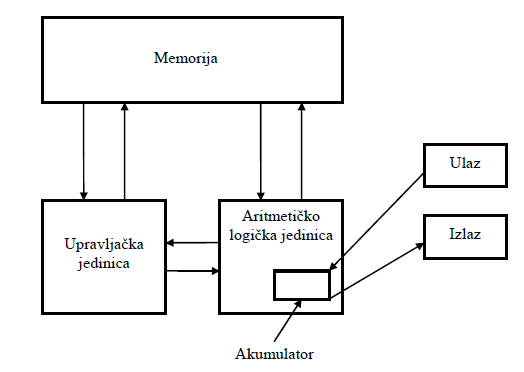 Memorija - centralna ili unutrašnja memorija sadrži objekte koji su predmet transformacije i to su 
podaci. Razlikuju se: 
- instrukcije, koje mašina
treba da izvrši i
- operandi, podaci nad kojima 
se izvršavaju instrukcije.
FON-nojmanova arhitektura računara
Kontrolna (upravljačka) jedinica obrađuje instrukcije, a aritmetičko-logička jedinica obrađuje operande. 
Kontrolna jedinica povlači iz memorije 
novu instrukciju, analizira je i utvrđuje 
kakav sklop 
ALJ treba da izvrši tu instrukciju. Zatim "izvlači" operande i dovodi ih jedan po jedan u akumulator.
Rezultat se vraća nazad u memoriju
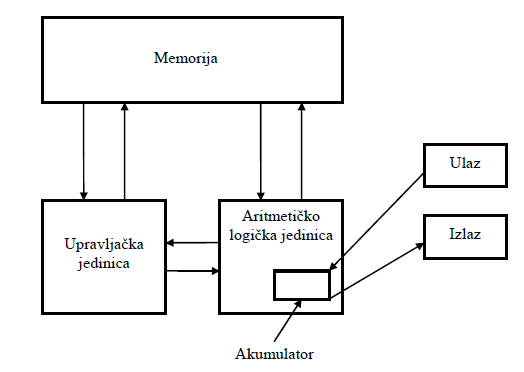 Ulaz/izlaz – veza sa spoljašnjim svijetom
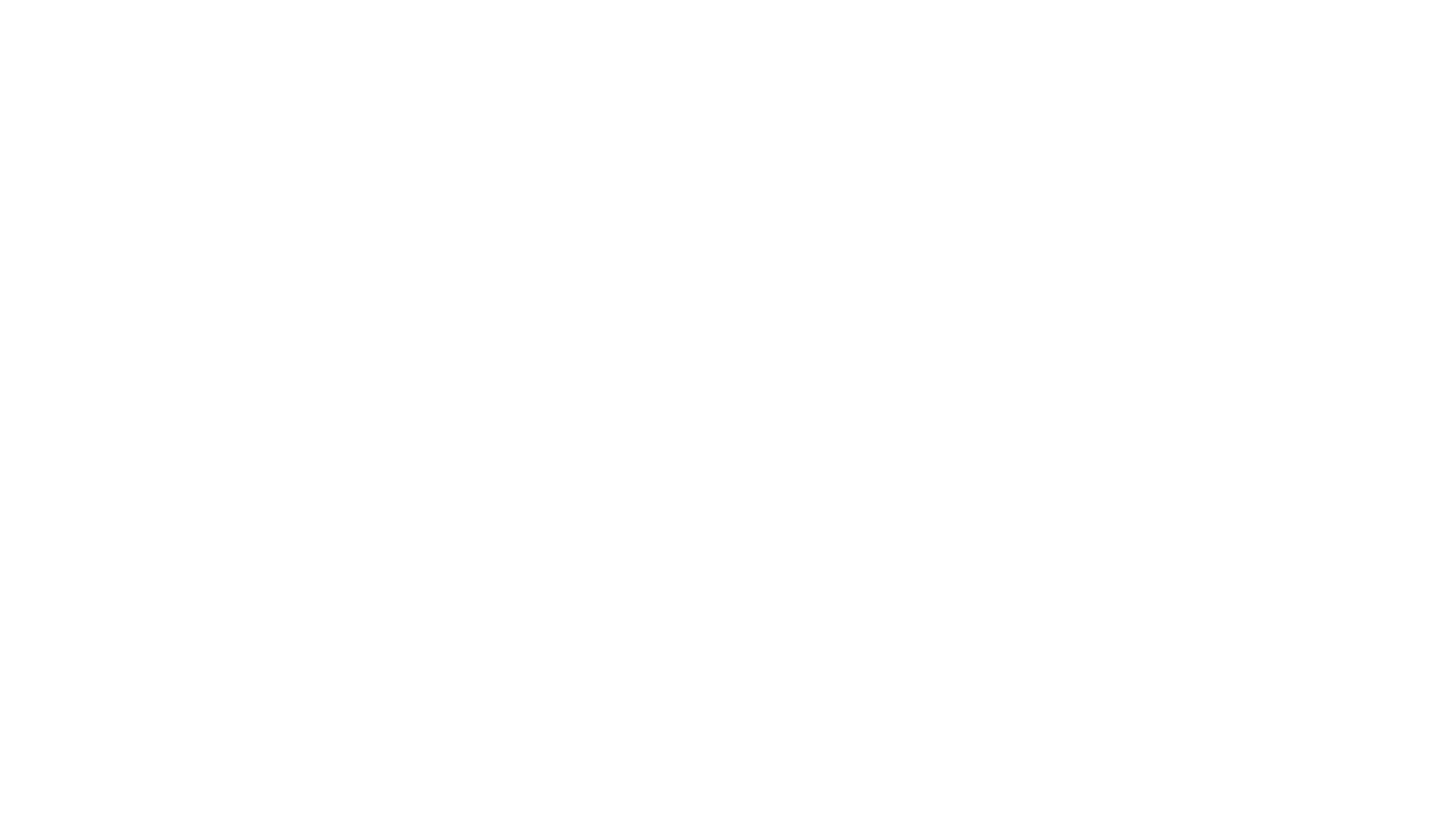 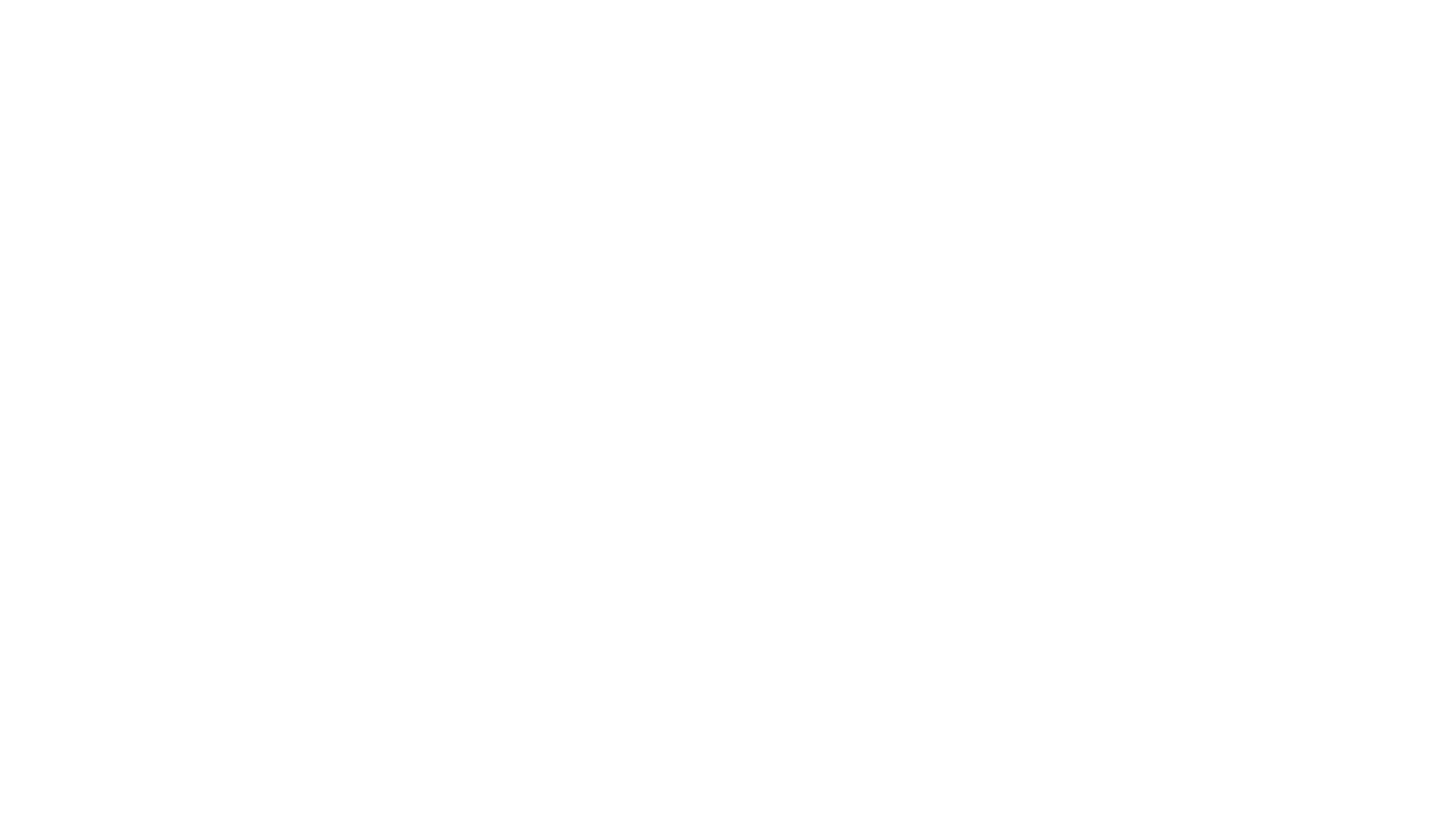 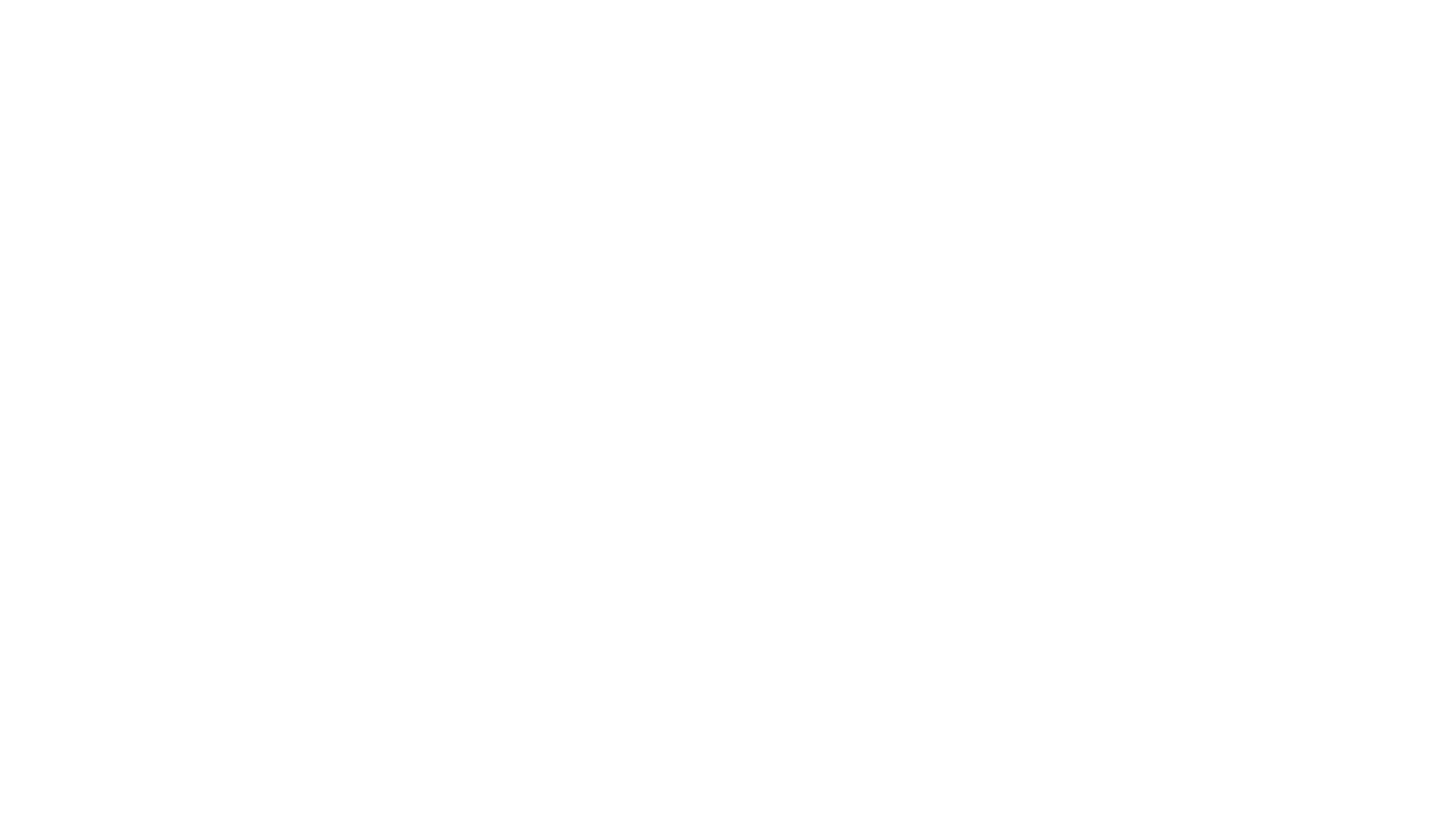 Funkcionalna organizacija hardvera računarskog sistema
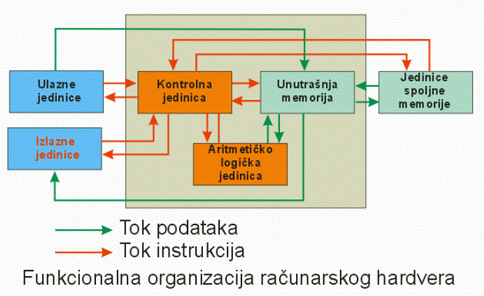 Tipičan računarski sistem sastoji se od sledećih komponenata:
 centralne( unutrašnje memorije)
 aritmetičko logičke jedinice
 kontrolne jedinice
 jedinica spoljne memorije
ulaznih i
 izlaznih jedinica
Centralna memorija
U centralnoj memoriji se nalaze podaci i programi koje računar obrađuje. 
Sastoji se od elektronskih kola koja mogu imati dva stanja, koja se obično označavaju sa 0 i 1 (0- stanje kada u kolu nema struje, 1- kada u kolu ima struje). 
                              

                                 elektronsko kolo
Bit                            binarna cifra 0 ili 1
                                udružuju se u grupe dužine 8 bita

Grupa od 8 bita = bajt (byte)
Svaki bajt u memoriji ima jedinstvenu adresu koja se koristi prilikom uskladištenja i čitanja podataka.
Kapacitet memorije izražava se brojem bajtova koje računar ima.
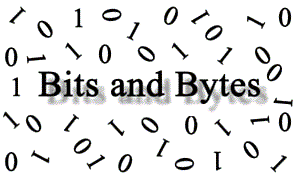 Veće mjerne jedinice su:
	1024 B    =  1kB (kilobajt) 	1024 kB  =  1MB (megabajt)	1024 MB = 1GB (gigabajt)	1024 GB  = 1TB (terabajt)
              1024 TB  = 1PB (petabajt)	1024 PB  =  1EB (eksabajt)           

Centralna memorija uzima podatke sa ulaznih jedinica ili jedinica spoljne memorije, artimetičko-logička jedinica uzima podatke iz centralne memorije i obrađuje ih. Rezultat svog rada ALU (aritmetičko-logička jedinica) vraća u centralnu memoriju. Centralna memorija daje dobijene rezultate izlaznim jedinicama.
Aritmetičko-logička jedinica

Aritmetičko-logička jedinica sastoji se od registara i elektronskih kola koja izvode aritmetičke operacije ( sabiranje, oduzimanje, množenje, deljenje) i logičke operacije (upređivanje dve vrednosti po veličini i određivanje da li je izraz istinit ili nije). Ranije je kod računara ova jedinica bila samostalna i nazivala se još i matematički koprocesor dok je kod savremenih računara ona sastavni deo procesora.

Kontrolna jedinica

Kontrolna jedinica je koordinator rada cijelokupnog računarskog sistema. Ona kontroliše izvršavanje programa, uzima instrukcije iz memorije i prepoznaje ih, dekodira i naređuje odgovarajuće akcije drugim jedinicama, započinje operacije ulazno-izlaznih jedinica i prenosi podatke u centralnu memoriju i iz nje. Kod savremenih računara sastoji se od skupa čipova kojima se kontroliše i koordinira rad cijelokupnog sistema
Ulazne jedinice
Uređaji koji se koriste za unos informacija u računar nazivaju se ulazne jedinice. Najčešće se za unos programa i podataka koristi tastatura. Osim tastature kao ulazne jedinice koriste se i miš, skener, digitalni foto aparat, digitalna kamera, mikrofon, čitač bar koda.
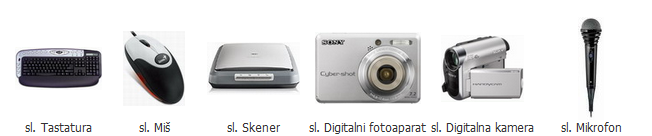 Izlazne jedinice
Izlazne jedinice se koriste za prikaz informacija kroje se nalaze u računaru. Najčešće se koristi monitor, a osim njega koriste se i štampač, ploter, zvučnik, slušalice.
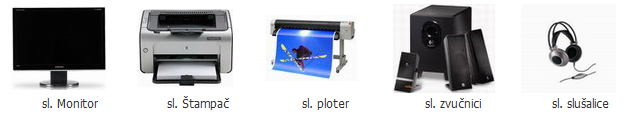